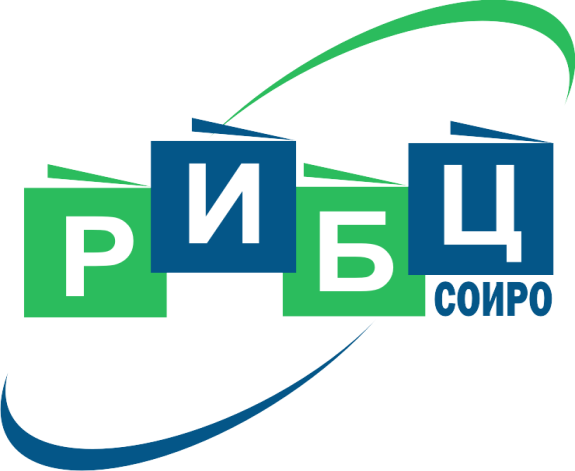 Он-лайн мероприятия РИБЦ 
на 2024 год
 и правила электронного взаимодействия
 на них с участниками мероприятий
Январь                     2024 год
Кулешова Аксана Викторовна,методист РИБЦ ГАУ ДПО СОИРО
Навигатор ГАУ ДПО СОИРО -  http://www.dpo-smolensk.ru/CoralPage/
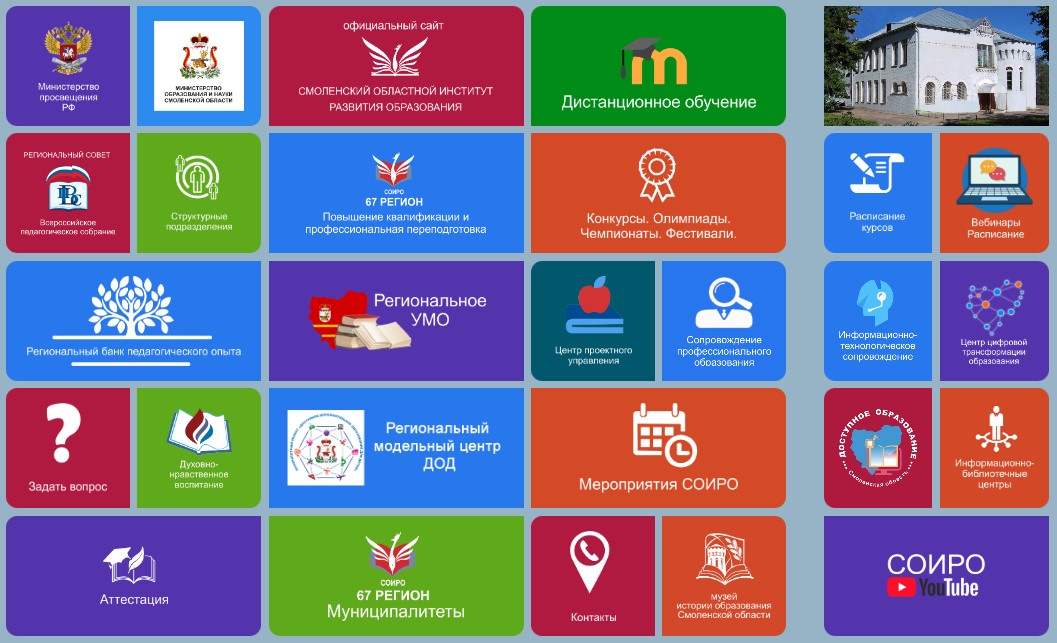 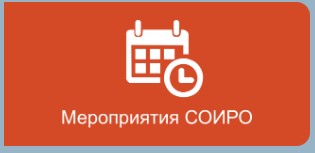 Выбираем раздел Мероприятия СОИРО
Информационная поддержка мероприятий - http://merop.dpo-smolensk.ru/
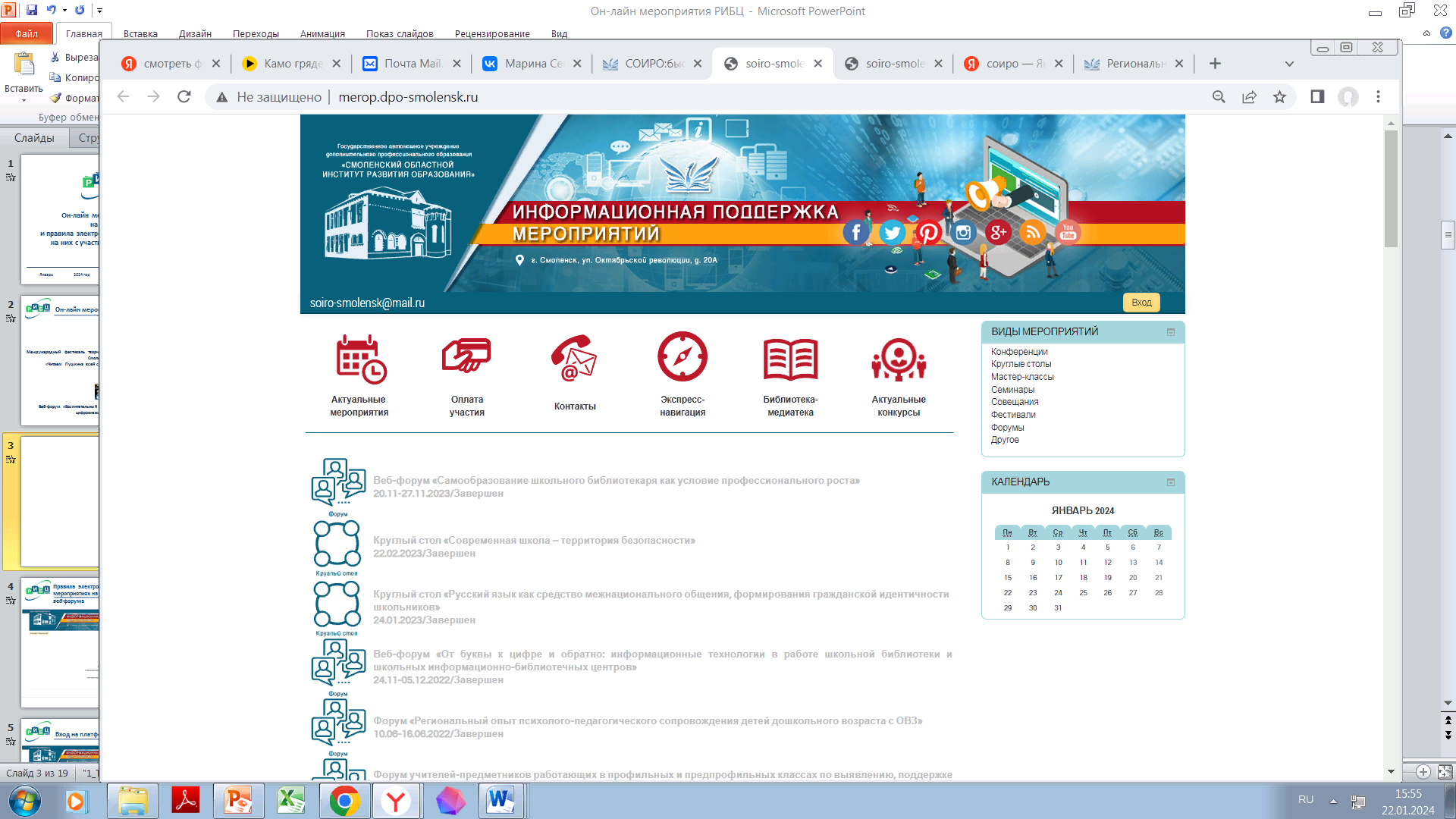 На данной странице выберите интересующее вас мероприятие
Правила  электронного взаимодействия на онлайн-мероприятиях
 на примере работы на платформе веб-форума
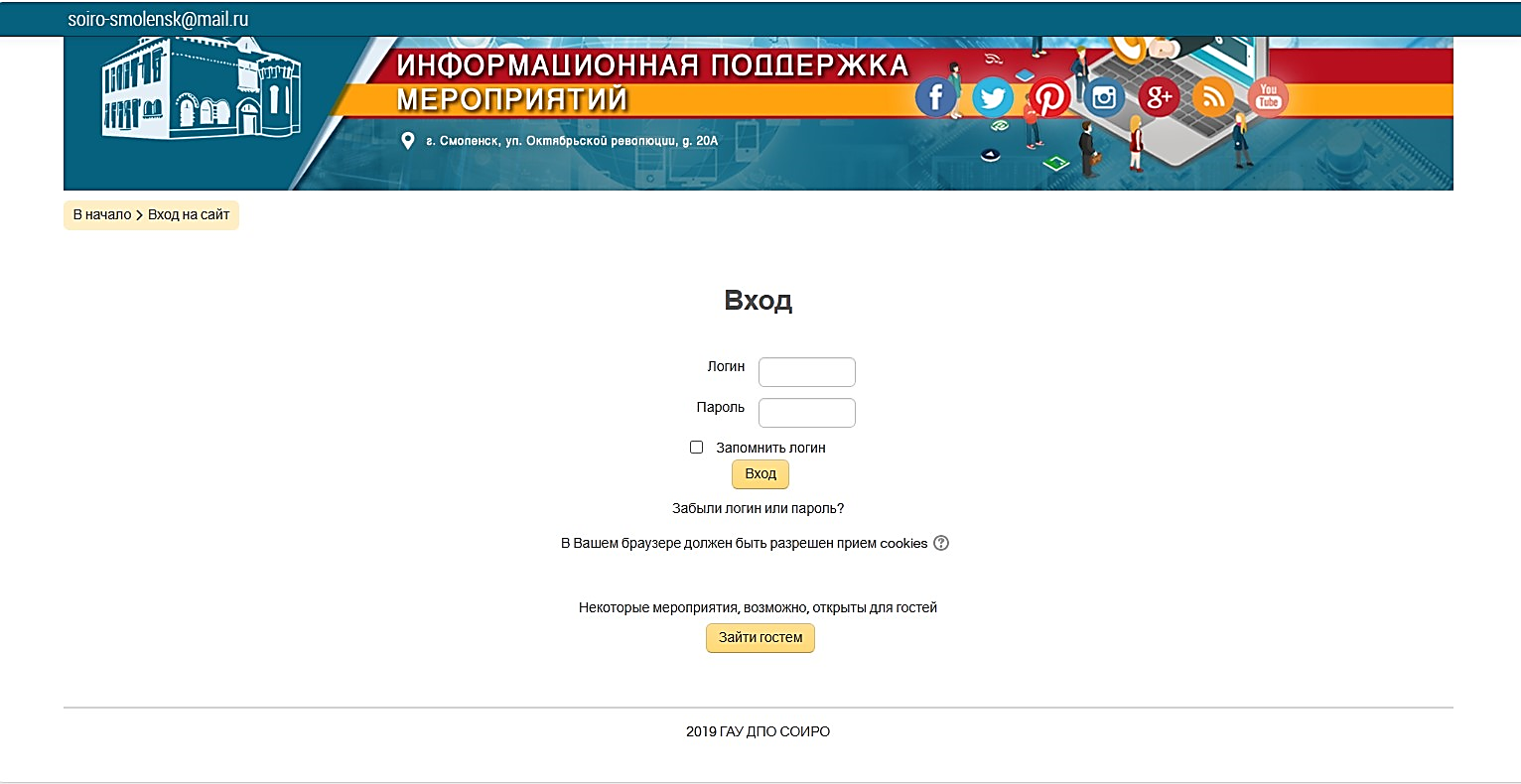 На открывшейся странице введите Логин и Пароль, полученные при регистрации на участие в мероприятии
На некоторые мероприятия можно Зайти гостем (без регистрации, пароля и логина)
Главная страница веб-форума
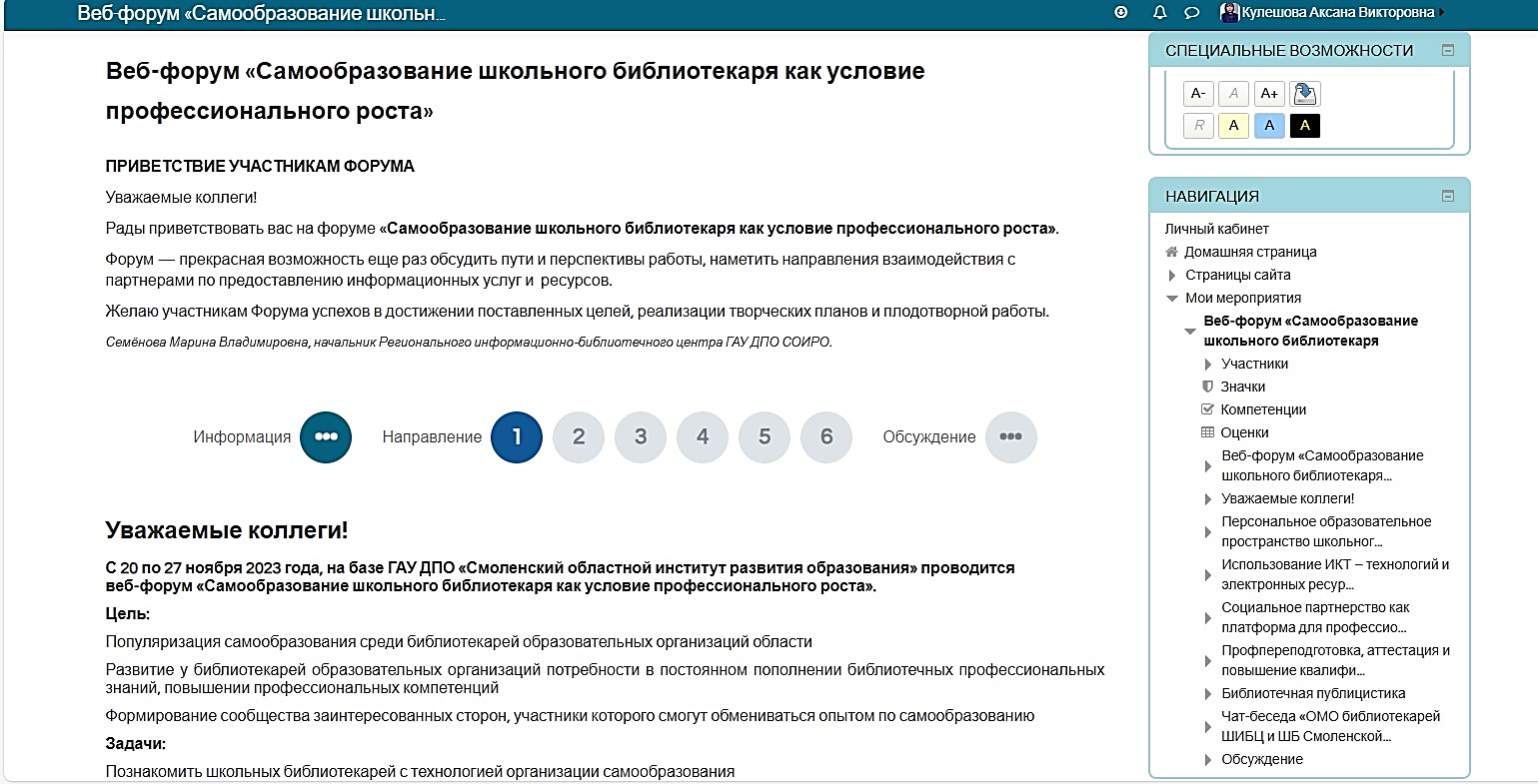 На главной странице Форума познакомьтесь с представленной информацией
Направления (разделы) веб-форума
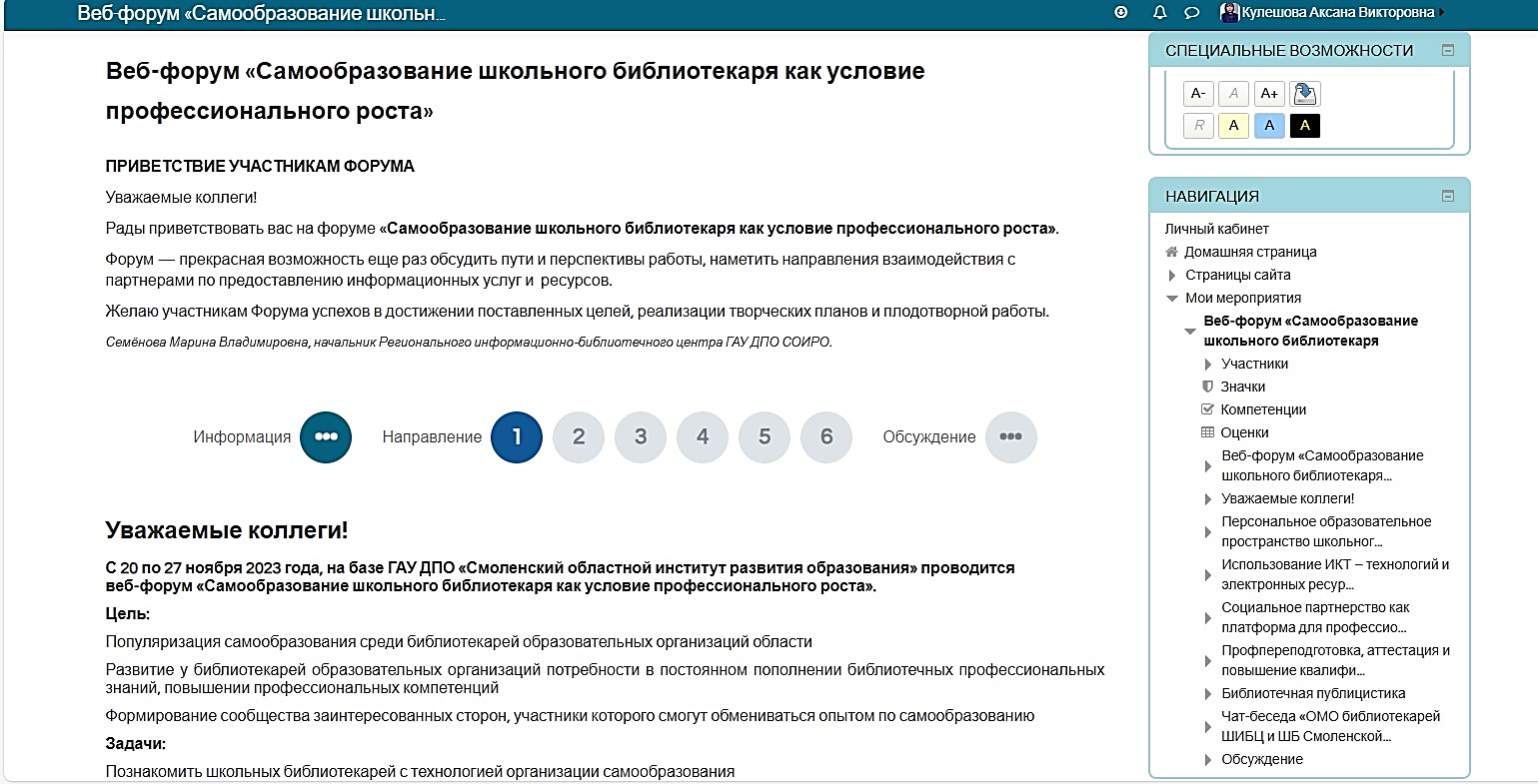 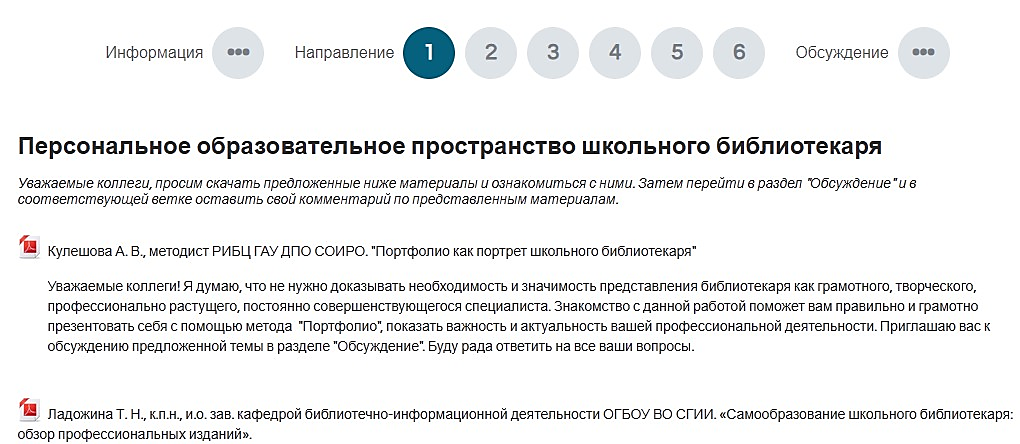 Чтобы познакомиться с направлениями форума, кликните мышкой на цифры 1,2,3 и т.д. или зайдите в раздел Навигация
Знакомство с материалами веб-форума
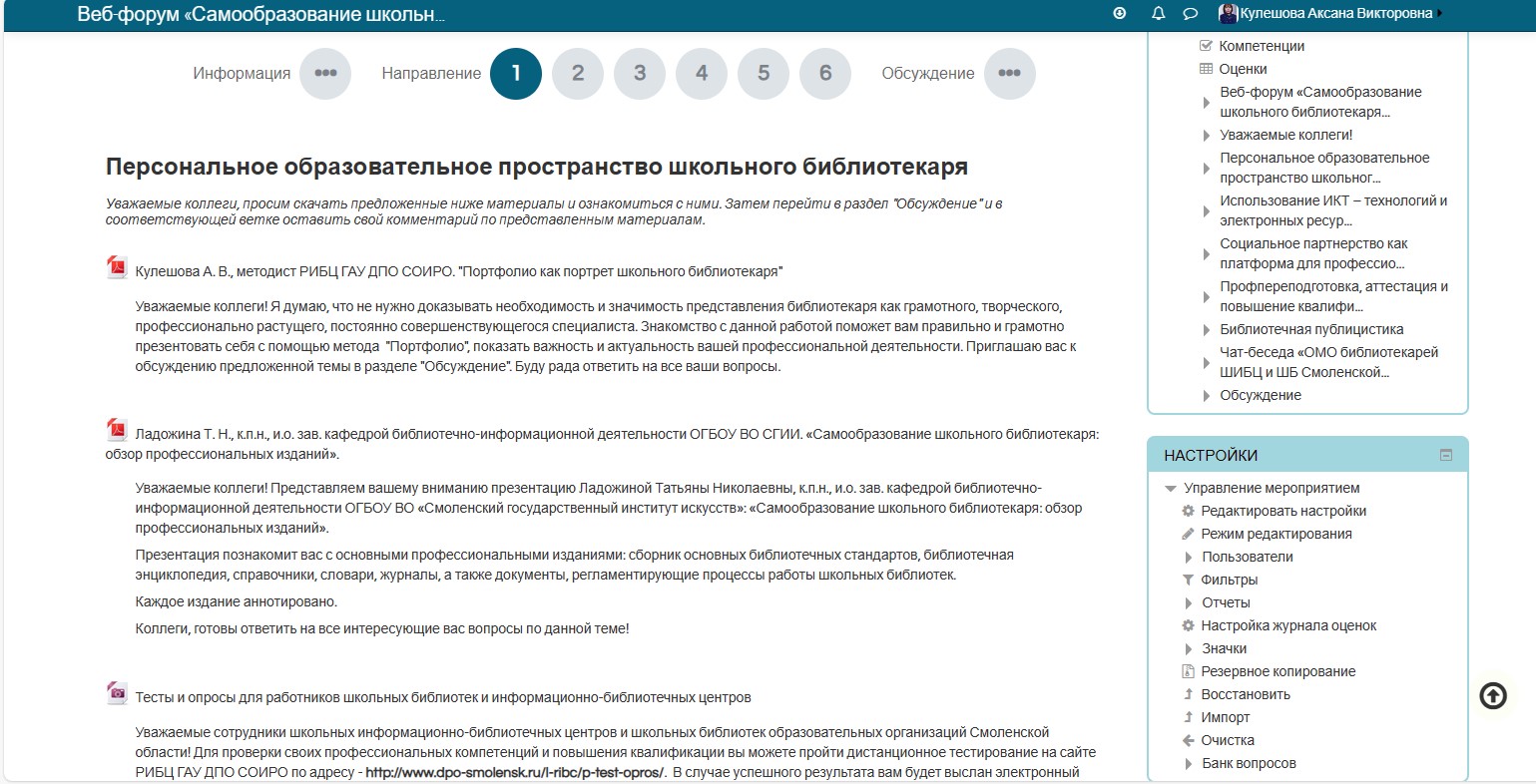 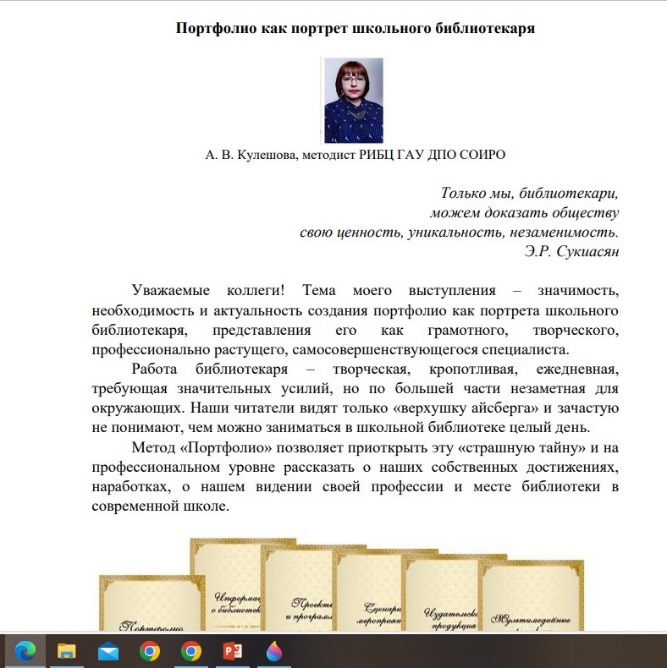 Кликнув мышкой на название работы, вы можете скачать данный материал 
и ознакомиться с его содержанием
Переход на страницу обсуждения  материалов веб-форума
1
2
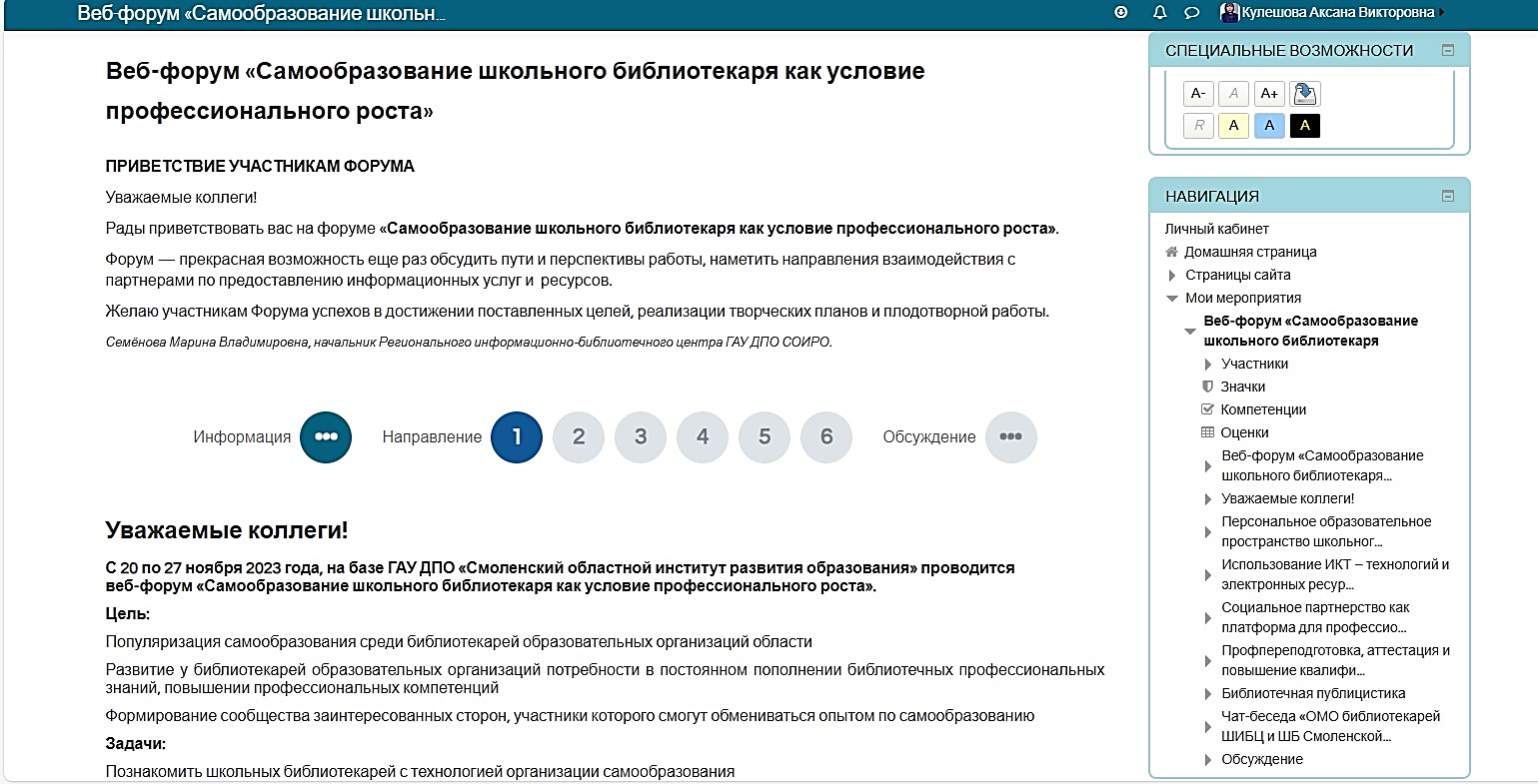 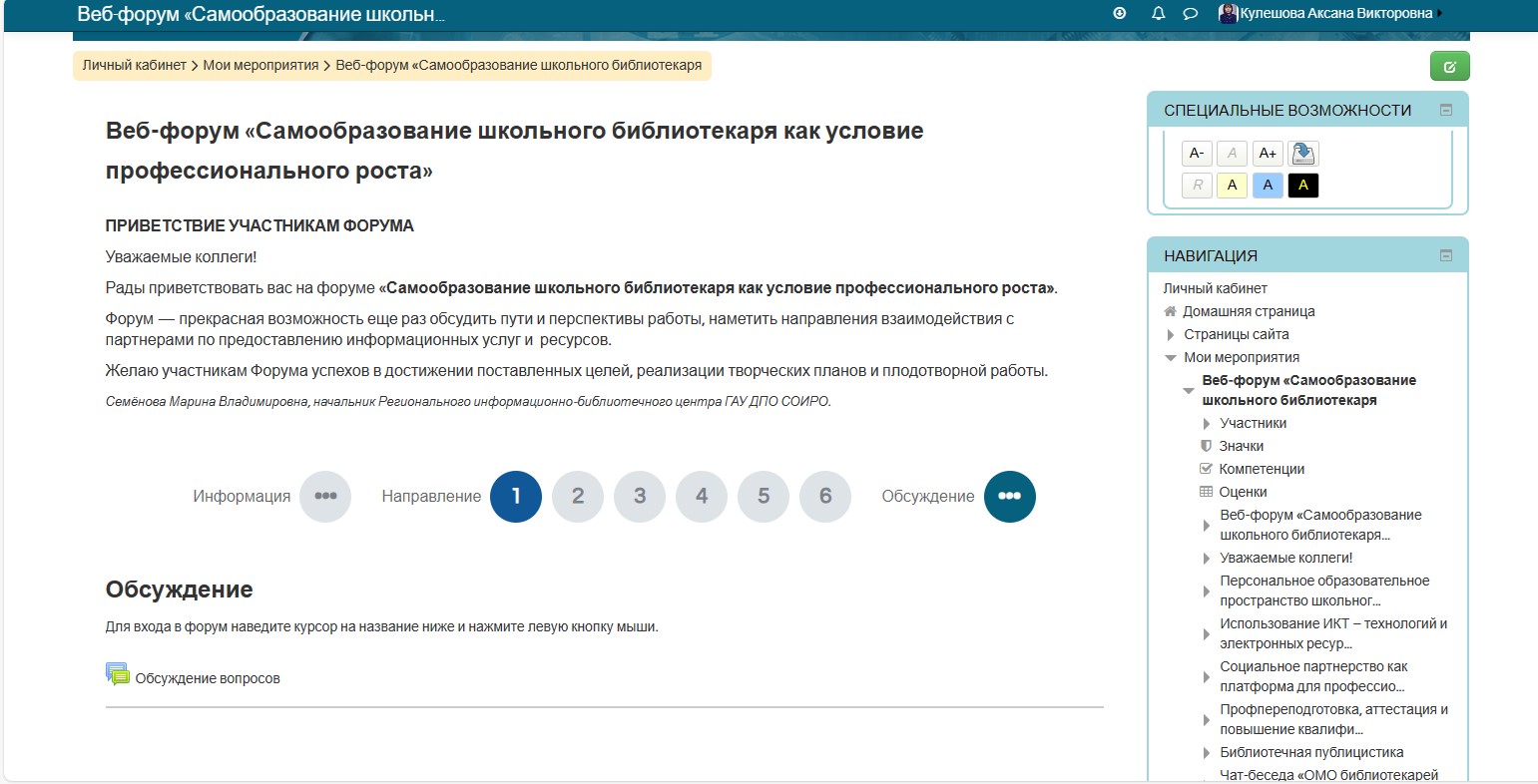 1. Для того, чтобы оставить свой комментарий, поделиться мнением или задать вопрос,
 нужно перейти на страницу Обсуждение
2. На странице Обсуждение нажмите кнопку 
Обсуждение вопросов
Страница обсуждения  материалов веб-форума
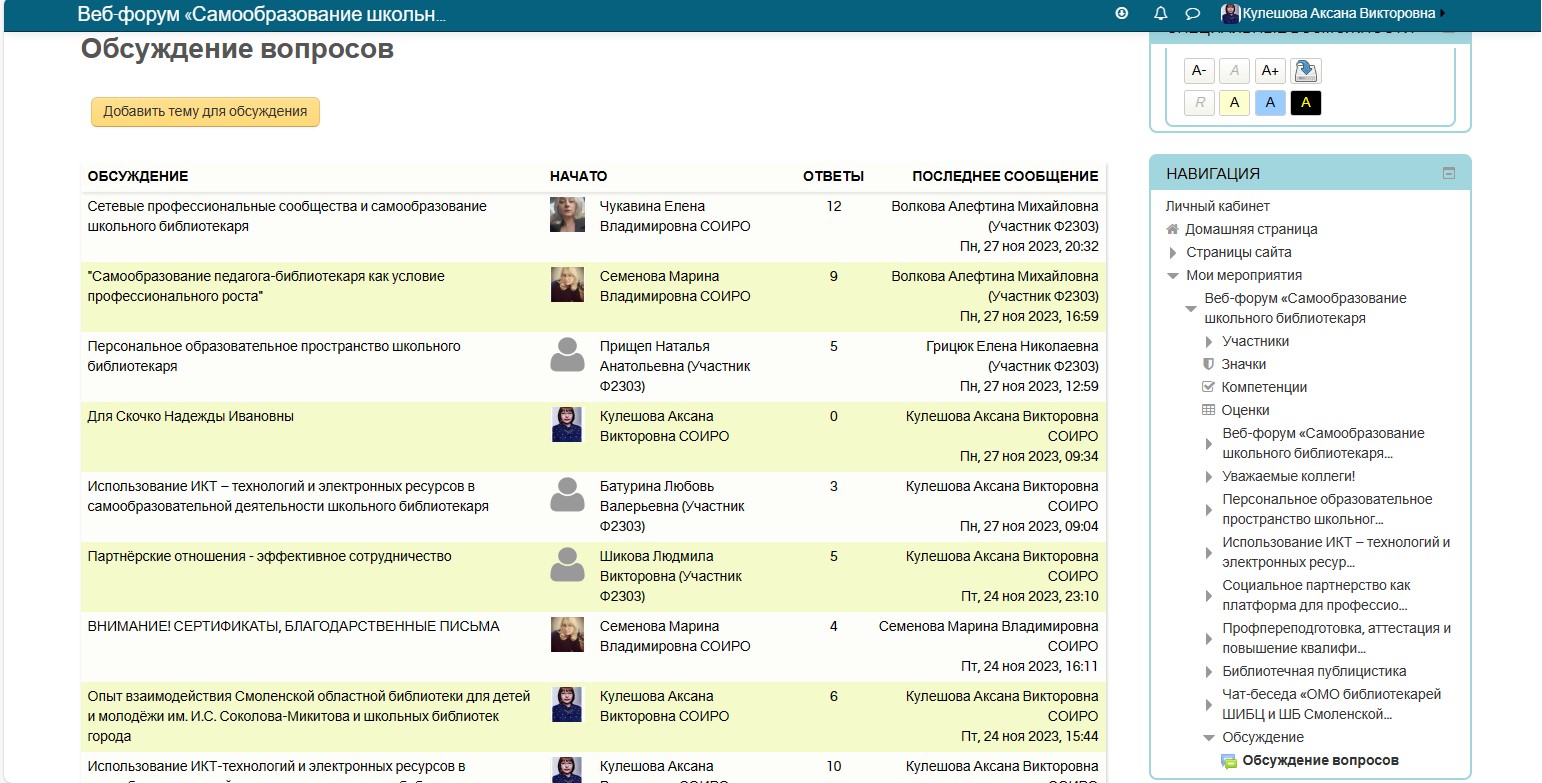 На открывшейся странице наведите курсор на название интересующей вас
 темы обсуждения и нажмите левую кнопку мыши
Добавление своего комментария 
на страницу обсуждения  материалов веб-форума
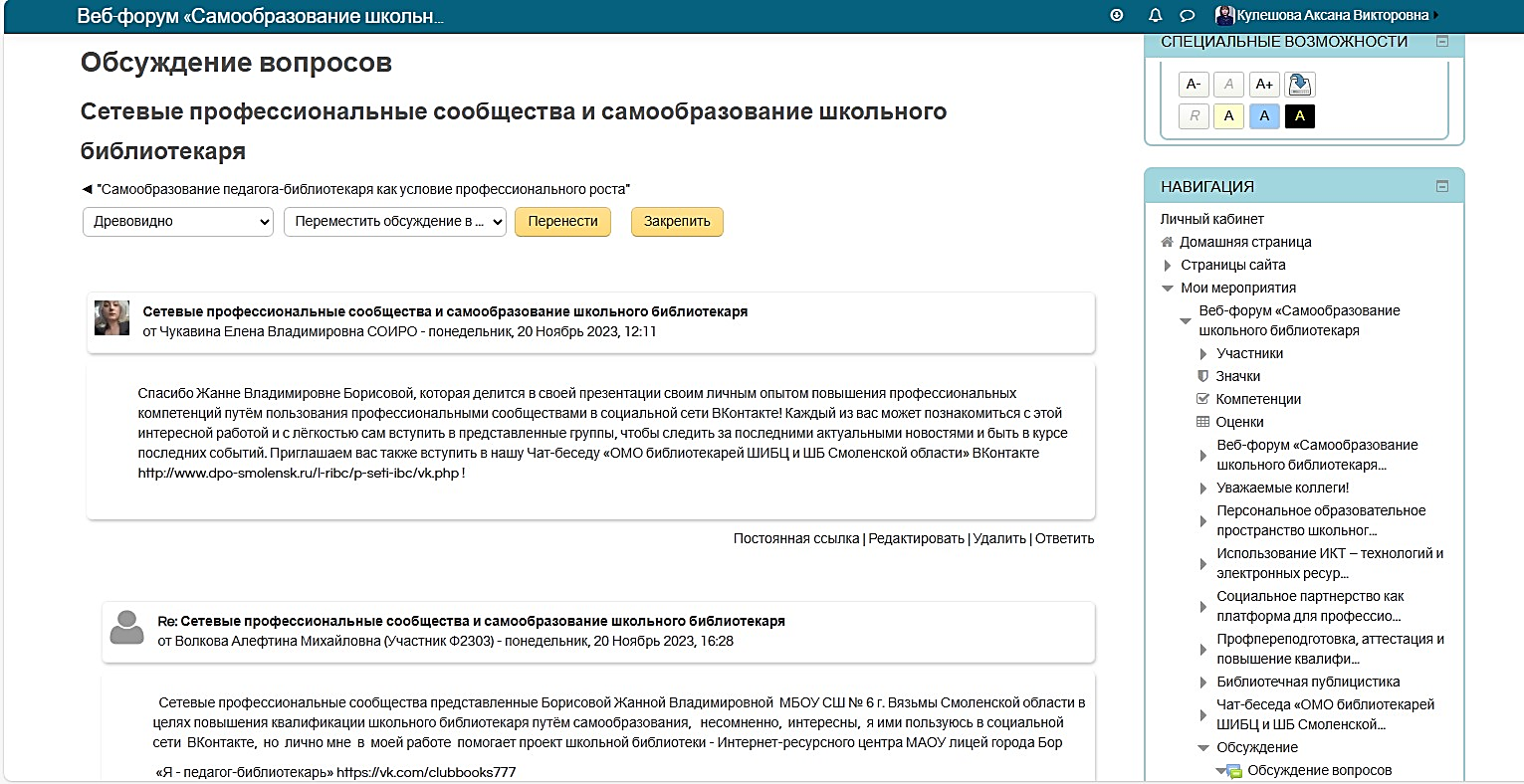 На открывшейся странице вы увидите все комментарии по теме.
 Для ответа на какой-либо комментарий нажмите Ответить
Добавление своего комментария 
на страницу обсуждения  материалов веб-форума
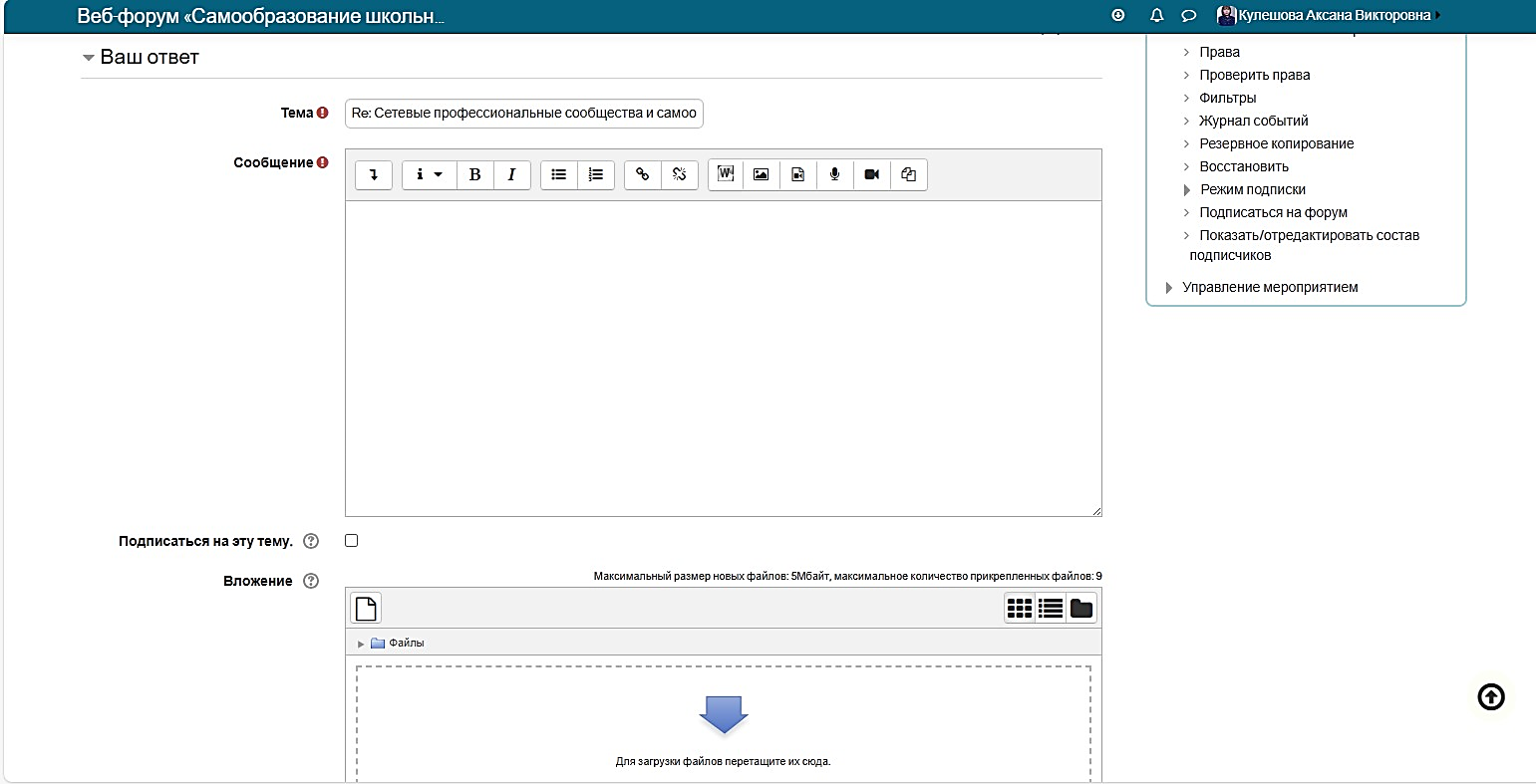 На открывшейся странице 
в поле Сообщение напишите 
свой ответ, комментарий или сообщение
Поставьте галочку, чтобы получать уведомления о новых сообщениях по теме
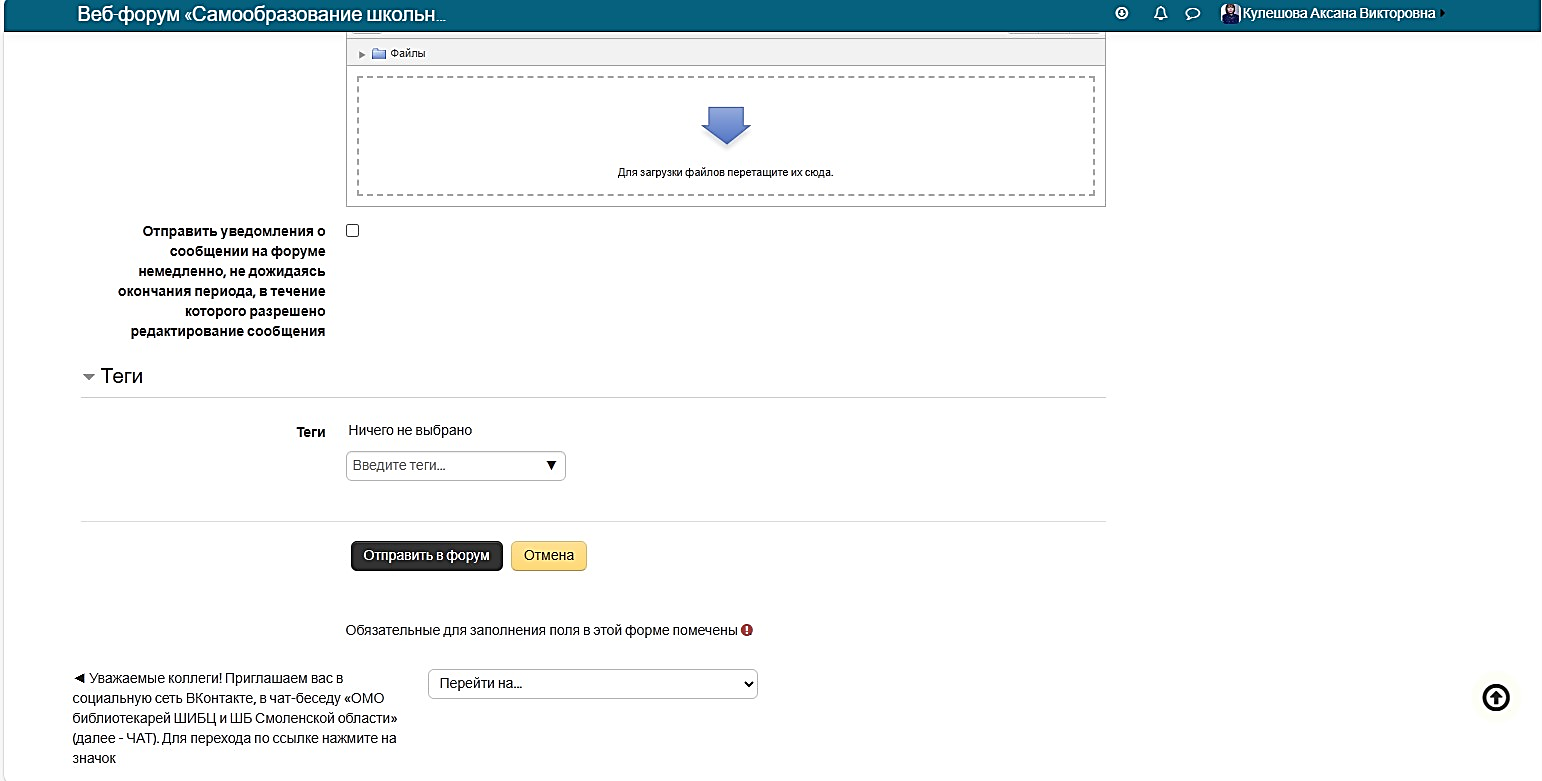 При необходимости поставьте галочку
Для публикации своего сообщения нажмите
 Отправить в форум.
Ваш комментарий 
на странице обсуждения материалов веб-форума
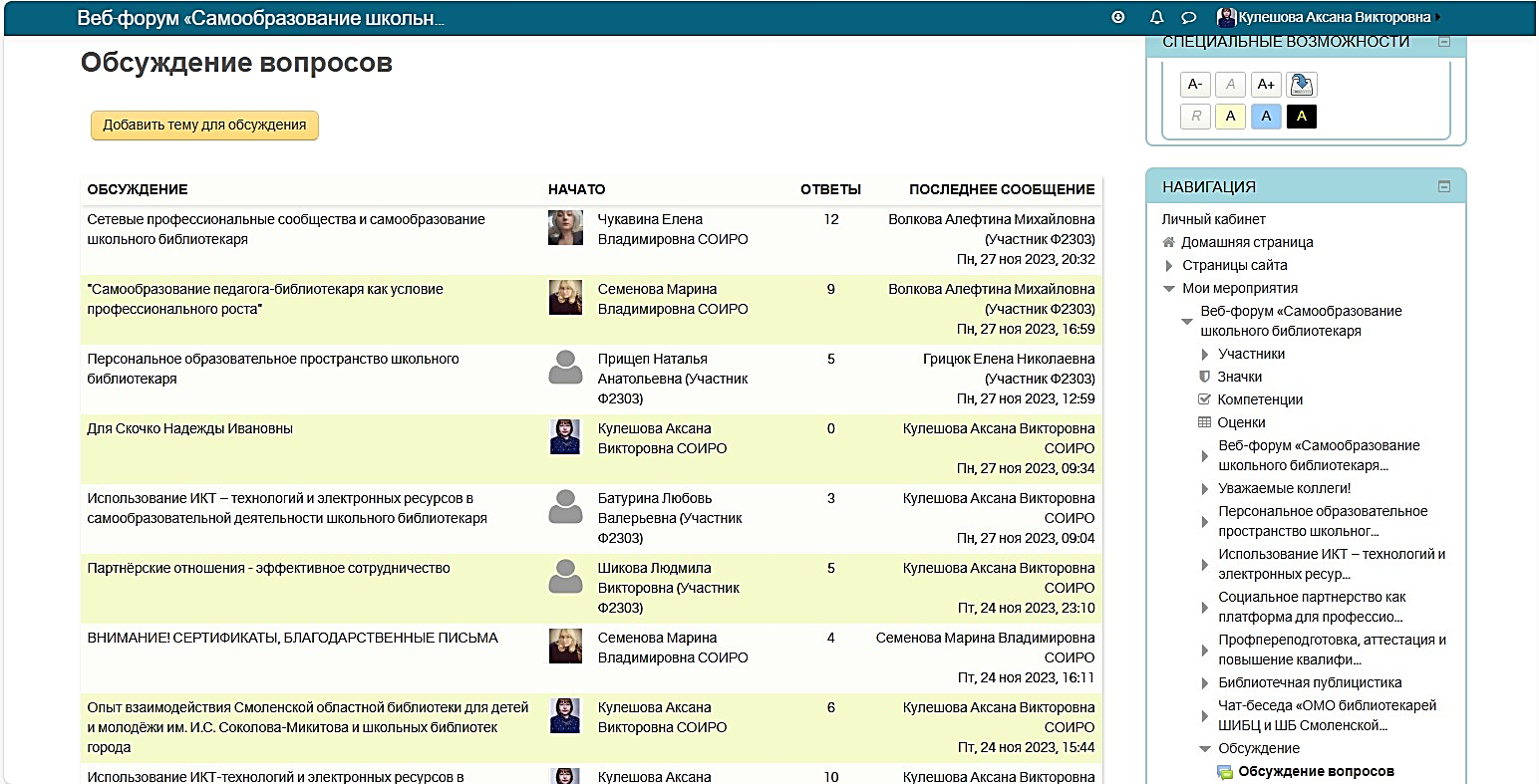 Ваше имя и время публикации вашего комментария появятся в разделе Последнее сообщение.
Добавление новой темы 
на странице обсуждения  материалов веб-форума
1
2
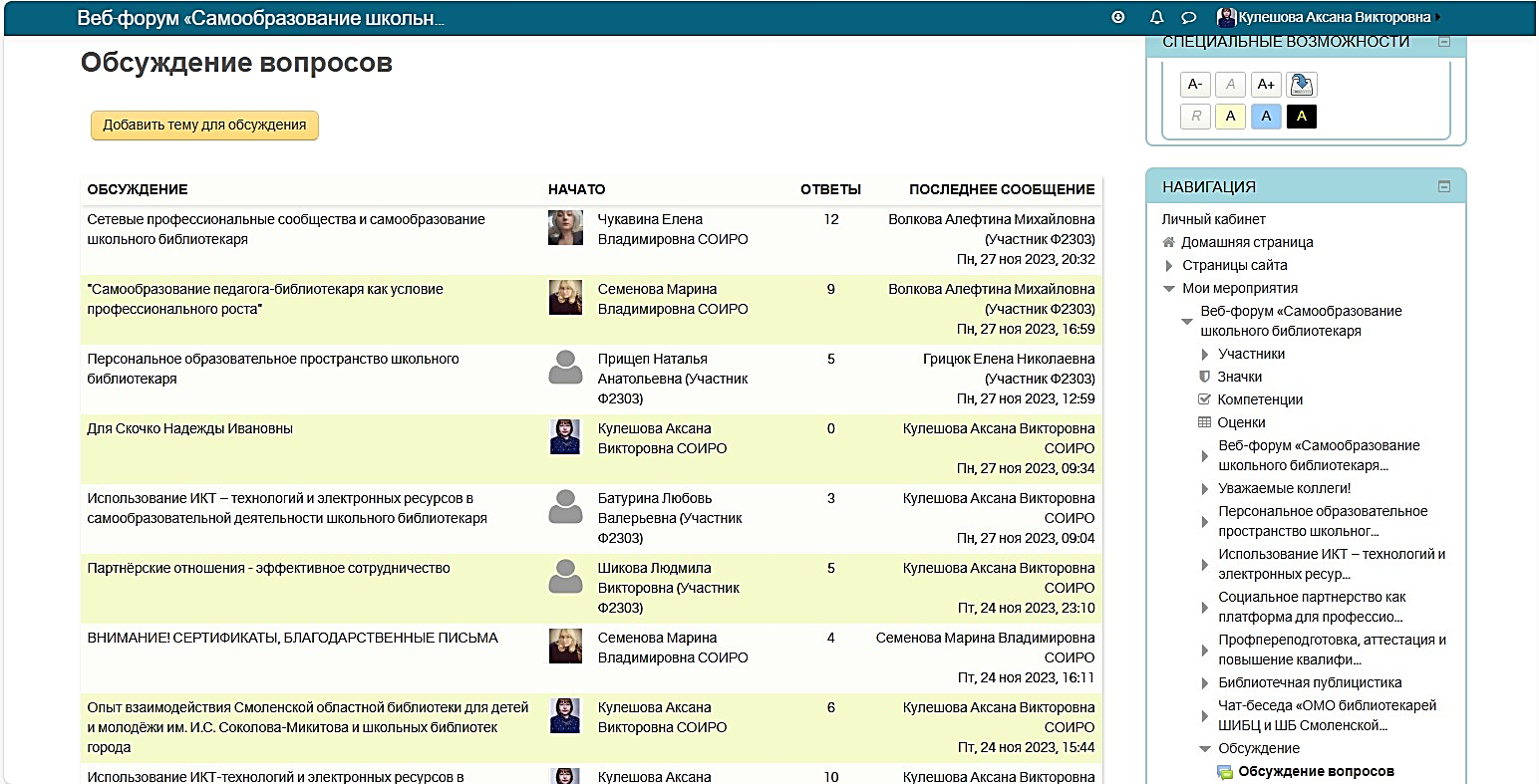 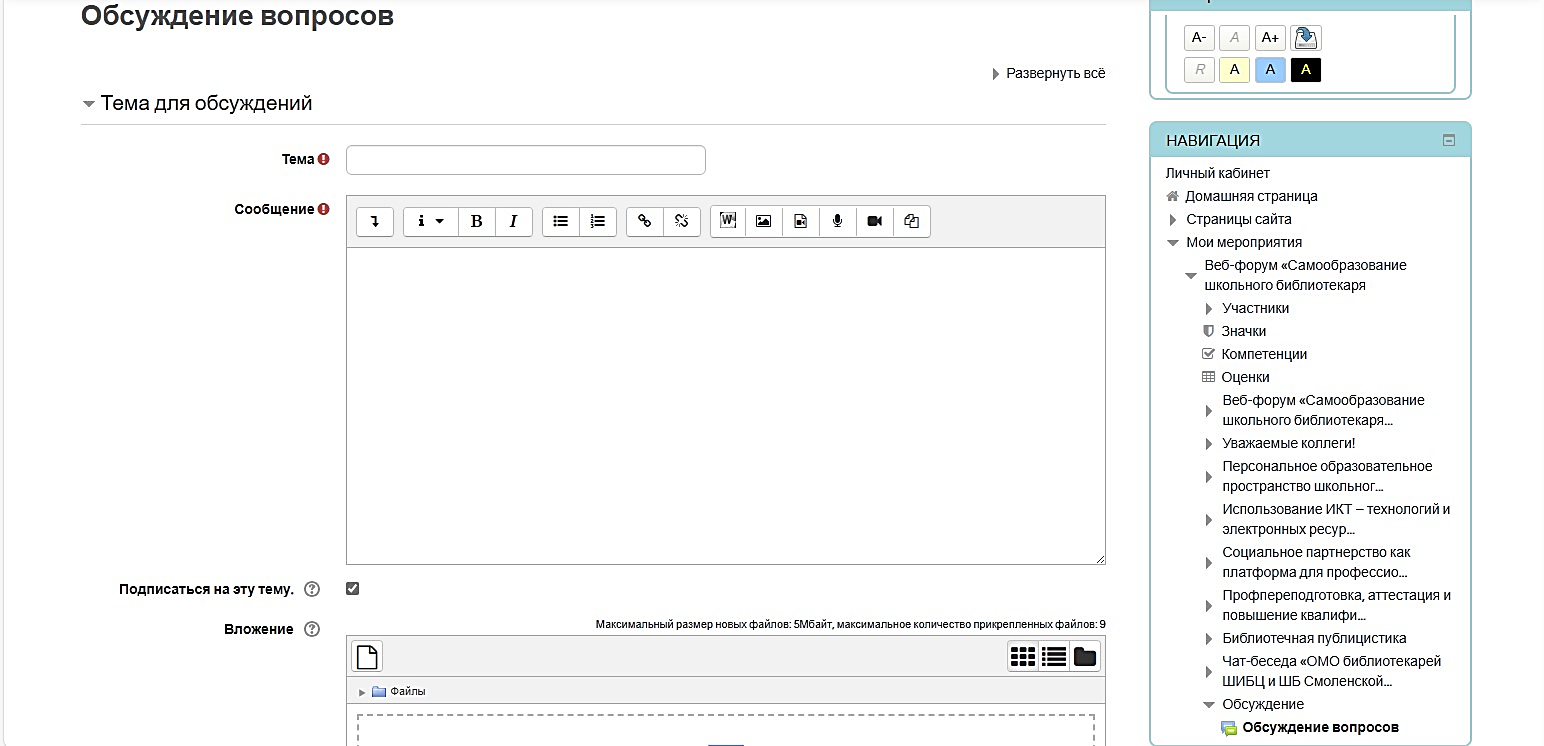 Текст сообщения
1. Если вы хотите начать новое обсуждение по материалам форума, 
нажмите Добавить тему для обсуждения
2. Укажите название новой темы для обсуждения в поле Тема, напишите сообщение и далее следуйте алгоритму работы, предложенному в предыдущих слайдах
Окончание работы и выход с платформы веб-форума
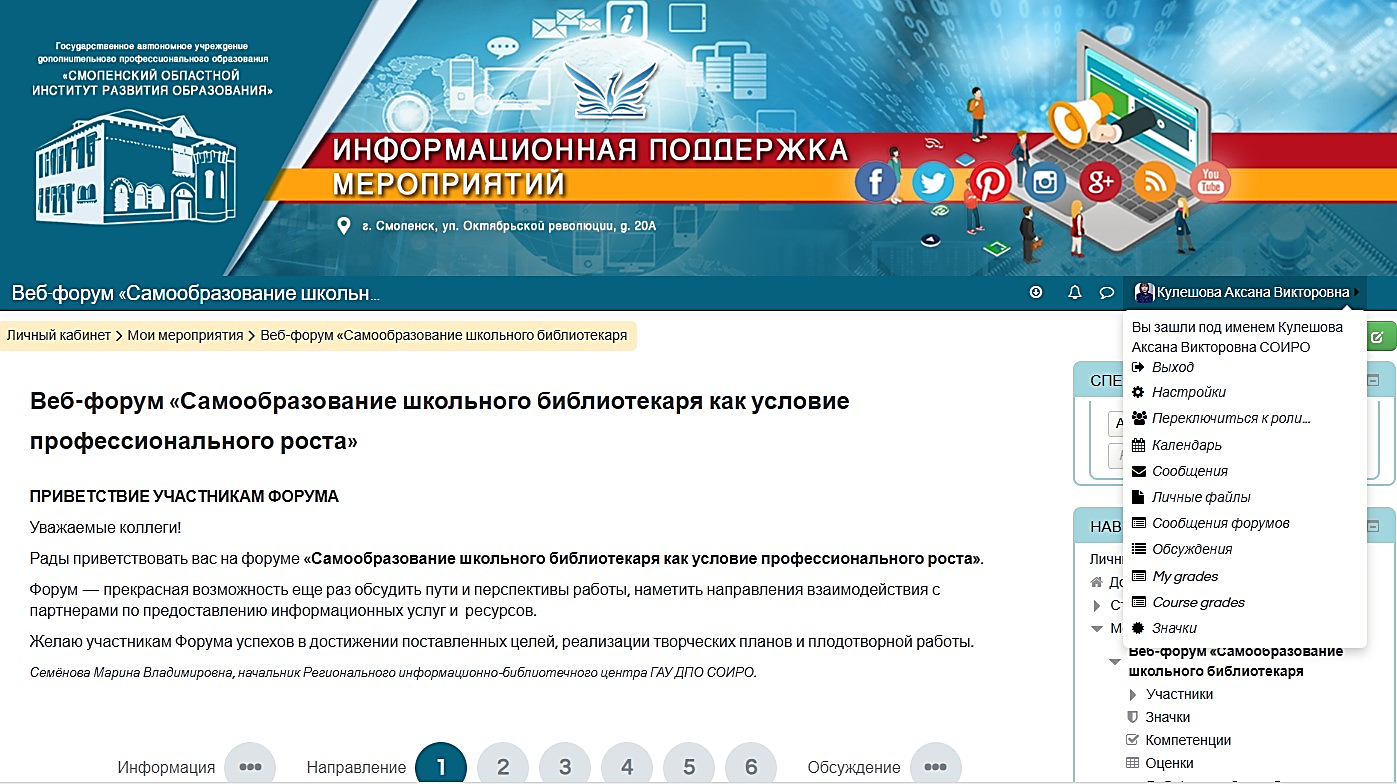 После окончания работы на Форуме нажмите мышкой на своё имя и в открывшемся окне выберите Выход.